ГИМНАСТИКА ДЛЯ ГЛАЗ
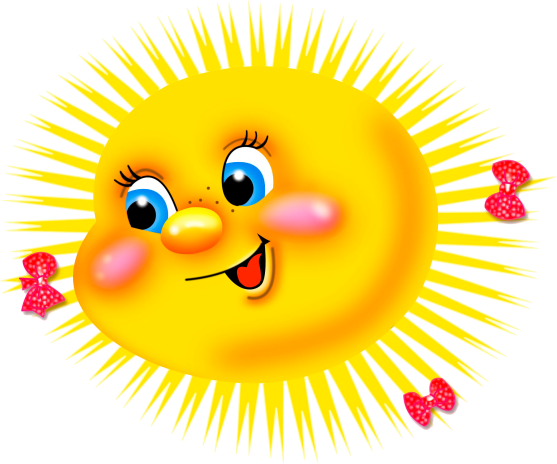 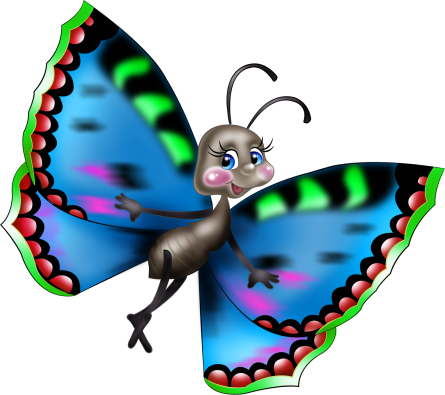 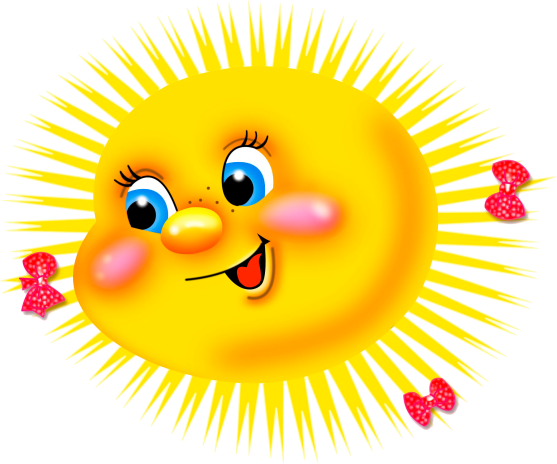 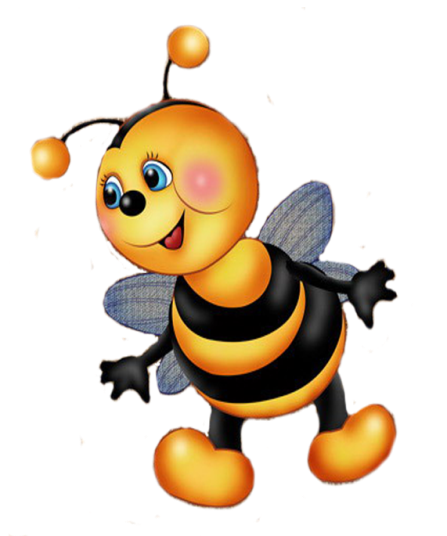 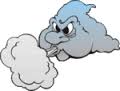 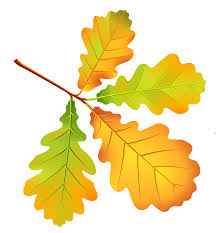 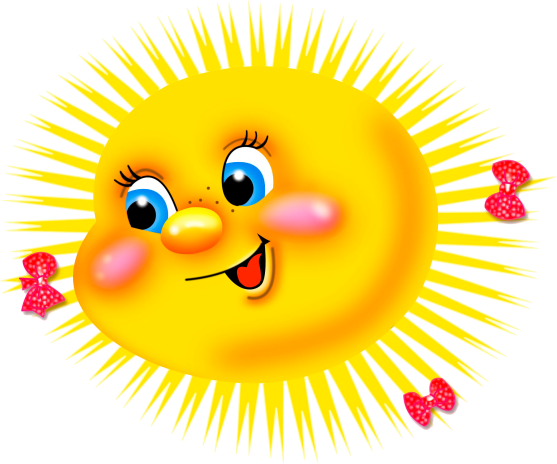 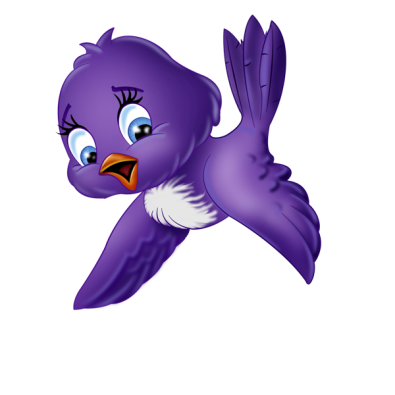 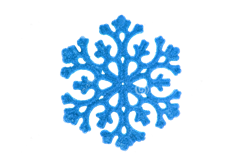 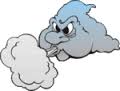